NO AL BULLISMO
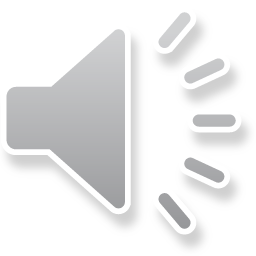 ANCHE IO SONO STATO
VITTIMA DI BULLISMO
TUTTO COMINCIÒ ALLE
ELEMENTARI
DOVE LO INCONTRAI
CAPII SUBITO LE SUE INTENZIONI
MA NON EBBI IL CORAGGIO
DI REAGIRE
SUBITO MOLTI ALTRI SUOI AMICI
SI UNIRONO ALLA CAUSA
LE COSE ANDAVANO SEMPRE
PEGGIO
COMINCIARONO A VOLARE 
FORBICI ED OGGETTI
I MIEI GENITORI NE ERANO
AL CORRENTE
E NON ESITARONO A CHIAMARE
I SUOI GENITORI
MA NON CAMBIAVA NIENTE
FINO ALL’ARRIVO DI UN
MIO COMPAGNIO STRANIERO
CON LUI TUTTO SI ATTENUÒ
LUI AVEVA UNA CERTA INFLUENZA
SULLA CLASSE
MA AL PRIMO ANNO 
DELLE MEDIE
NELLO SPOGLIATOIO
DELLA SCUOLA
MI PICCHIARONO
IO NON LO DISSI SUBITO
AI MIEI GENITORI
MENTRE A SCUOLA
CONTINUAVANO
A PRENDERMI IN GIRO
SOLO QUANDO ARRIVAI ALLO
STREMO
LO DISSI AI MIEI GENITORI
DA ALLORA TUTTO MIGLIORÒ
I MIEI PROVARONO A DENUNCIARE
IL BULLO AI CARABINIERI
MA NON POTEVANO FARE
NIENTE
COSÌ HANNO MANDATO UNA
LETTERA AL PRESIDE
LUI CONVOCÒ UNA RIUNIONE
CON I GENITORI
COSÌ SI CALMARONO LE ACQUE
MA NON SONO PIÙ  RIUSCITO
A ESSERE QUELLO DI PRIMA
MI SONO COSTRUITO UNA
CORAZZA PER DIFENDERMI
E NON SONO PIÙ RIUSCITO
A TOGLIERMELA
ANCORA ADESSO LA PORTO
CON FIEREZZA
MA MI CHIEDO
RIUSCIRÒ  A MOSTRARMI
PER QUELLO CHE ERO?
IL BAMBINO FELICE E GENTILE
CHE ERO PRIMA?
A ME È ANDATA BENE
MOLTI ALTRI NON CI SONO 
RIUSCITI
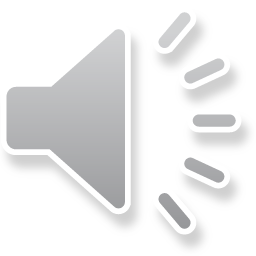 QUESTO MI INCORAGGIA
A PROTEGGERE CHI È VITTIMA DI
QUESTO FENOMENO
PERCHÉ NESSUNO PIÙ DEVE
SUICIDARSI PER QUESTO
TUTTI NOI DOBBIAMO FARLO
MA LO DOBBIAMO FARE 
PER NOI
PERCHÉ SARÀ SALVA LA TUA
COSCIENZA
SE INVECE TI GIRI DALL’ALTRA
 PARTE
E FAI FINTA DI NON VEDERE
AVRAI SEMPRE E PER SEMPRE 
UN RIMORSO
PERCHÉ 
TU FAI LA DIFFERENZA
SEMPRE